Selbstdefinition
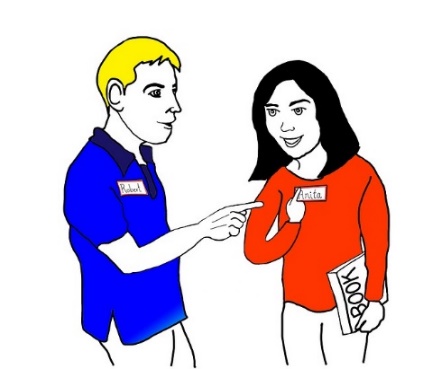 Ein Video
Wer bist du?
Ich bin …….
Gut gemacht!
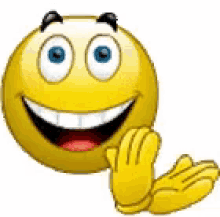 Tschüss
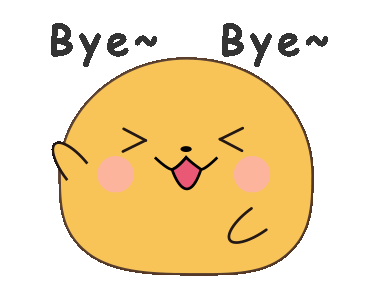